Clinical Considerations
MTN 020 Training
Outline
Medical Menstrual History Update
Physical and Pelvic Exams
Pelvic Exam Terminology
Pelvic Exam and Specific Visit Considerations
Specific Clinical Management Considerations
Follow-Up Medical/Menstrual History
An updated participant self reported medical/menstrual history is required at each scheduled visit
Two objectives of the follow-up history
Determine whether previously documented conditions have changed
Determine whether new AEs have occurred since the last history was obtained
History should also be obtained at interim visits, as clinically indicated
Follow-Up Medical/Menstrual History Documentation
“How are you?”
Chart note

Review PRE-CRF 
Follow-up on ppt-reported baseline symptoms/conditions still ongoing
Document resolution of ppt-reported items in chart notes

Review AE and GAE CRFs
Follow up on and update as needed ppt-reported conditions on AE and GAE CRFs that are continuing; add new events as needed

Menstrual history/dates captured on Family Planning CRF (covered previously)

Cross-check with Con Meds Log as needed
Follow-up Medical History Documentation and Considerations
Documentation of review is required in a chart note, even if nothing has changed
Example: “Ppt reported no changes in conditions or symptoms since last visit” 

Participants will see a number of staff members throughout the visit and may report different or varying symptoms during the visit
How will the team ensure that documentation is consistent in the chart notes? How will discrepancies be addressed?
Physical and Pelvic Exams
Physical Exam
Required at 
Screening
Enrollment (abbreviated)
Quarterly (abbreviated)
PUEV (abbreviated)
When clinically indicated (abbreviated)
Applicable physical exam CRF is recommended source document (Screening, Enrollment, Abbreviated)
Medically relevant abnormal findings
Per Baseline Med Hx presentation, transcribe medically-relevant abnormal findings at SV or EV onto PRE CRF
During follow-up, transcribe abnormalities onto GAE or AE CRF as needed
All visits – cross-reference with Con Meds Log
Physical Exam
Vital signs
Height
Weight
Oral temperature
Blood pressure
Pulse 
Respirations
Clinical assessments of 
General Appearance
Lymph nodes
Neck
Heart
Lungs
Abdomen
Extremities
Neurological
Skin
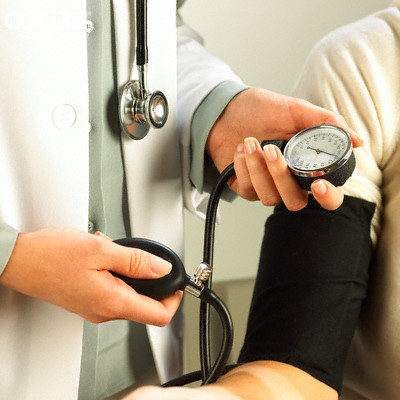 Other assessments at discretion of examining clinician
[Speaker Notes: Complete physical exam will be conducted at screening visit and a targeted physical exam for all subsequent scheduled visits.
Bolded and underlined components are required at follow up]
Pelvic Exam
When is it performed?
Screening,  Semi-Annually, PUEV/early termination, and as clinically indicated 
No longer required at Enrollment per LOA#1
Pay careful attention to which evaluations are required at all exams, which are required at  some but not all exams, and which are required only when clinically indicated
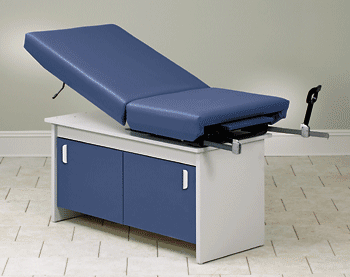 Pelvic Exam
To be performed after the ring comes out
Two person team: examining clinician and assistant
Ensure all possibly-required supplies and paperwork are easily accessible in exam room
Review specimen collection requirements for each visit in preparation for each exam
Pay careful attention to the required sequence of swab collection and required handling of each swab
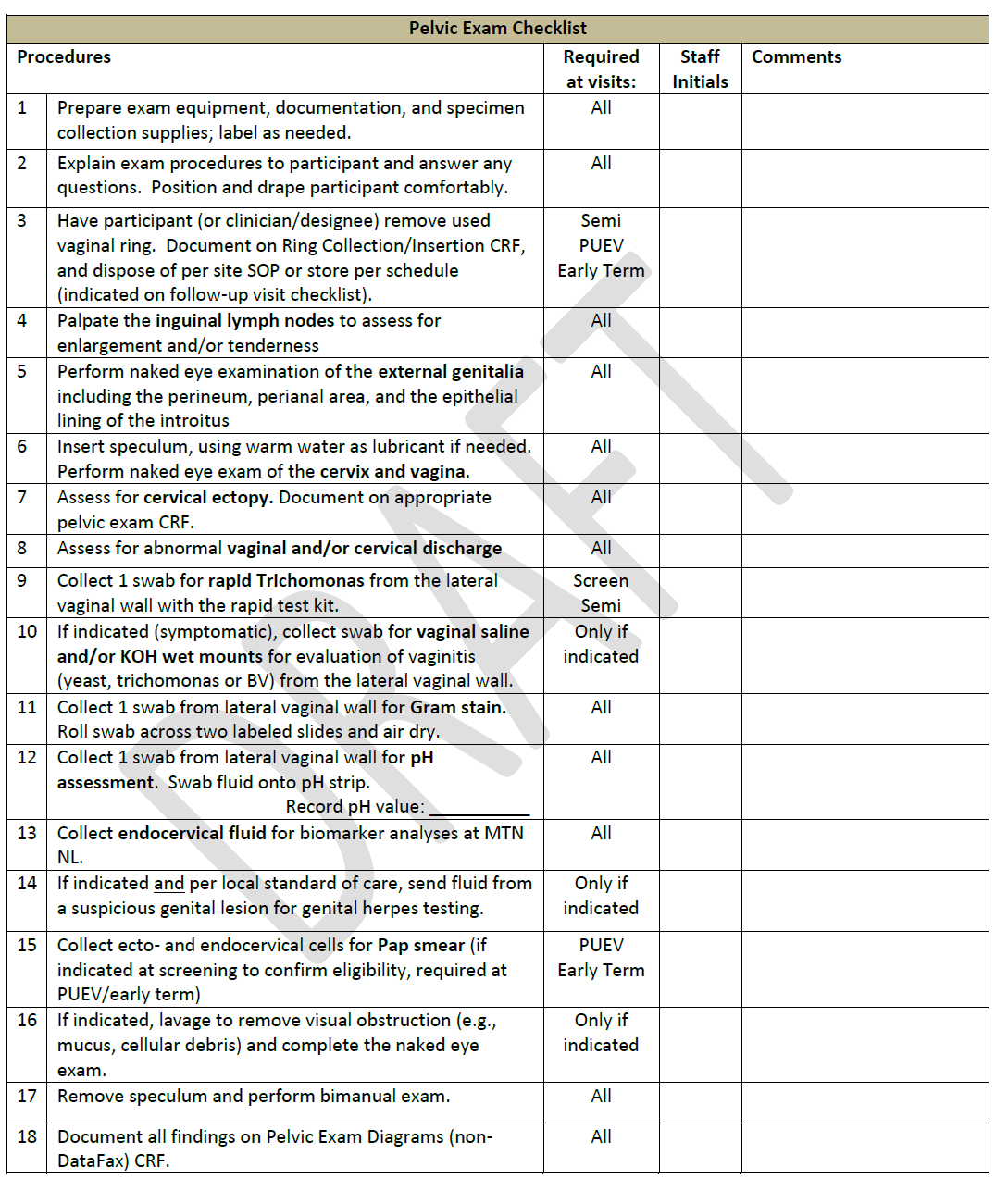 [Speaker Notes: Instructions: 
This checklist should be used for every scheduled pelvic exam; it should not be used for clinically indicated pelvic exams. The “Required at visits” column indicates when the item is required during follow-up per-protocol. When an item is performed, complete “Staff Initials” cell. If not done but required, write “ND” and staff initials in “Staff Initials” cell, and provide more details in the chart notes as needed. Do not initial for other staff members.  If other staff members are not available to initial items themselves, write and initial/date a note documenting who completed the procedure, e.g., “done by {name}” or “done by nurse.” Samples must be collected in the order listed on the checklist.]
Self Collected Vaginal Swabs
Collected at Enrollment (LoA#2), Monthly, PUEV, and Termination Visits
May be collected by clinician if a pelvic exam is to be done at the visit
Collect swab even if ppt is menstruating
IMPORTANT: collect swab while ring from previous visit is still in place 
Collection of swab, blood on swab, and ring placement at swab collection documented on Specimen Storage CRF
[Speaker Notes: Section 10.9 of the ssp, clinician can collect the swab instead of the participant if a pelvic exam is being conducted (or as needed).
The swab can be collected during menstruation
The ring from the previous visit should still be inserted when the swab is collected.]
Pelvic Exam Terminology
Well-Defined Terms
Makes communication between investigators easier
Can be used to double-check what is recorded regarding intactness of the epithelium and blood vessels
Pelvic Exam Terminology
To document findings, use terms from the pelvic exam case report form or FGGT

These terms largely match the FGGT
Ecchymosis is listed on CRF but not on FGGT
Petechiae is listed neither place but is referenced in protocol
Always grade 1 per SSP
Use routine QC/QA opportunities to help ensure consistency of terminology across staff and exams
Common Pelvic Finding Terms
Erythema
Edema
Petechiae
Ecchymosis
Peeling
Ulceration
Abrasion
Laceration
Pelvic Exam Findings Review
Epithelial Disruption
Erythema
Edema 

ALL IMPACT PRODUCT USE
Epithelial Disruption
Extent of epithelial disruption helps to distinguish between findings
Superficial epithelial disruption
Does not penetrate into the subepithelial tissue
Deep epithelial disruption 
Penetrates into and exposes subepithelial tissue and possibly vessels
Epithelial Disruption (2)
If bleeding from finding is present, disruption should be recorded as deep when in doubt

Assessment of disruption depth is subjective, even with magnification of colposcopy
Normal Cervix
Mucosa
Typically uniformly pink
Epithelium intact
Vessels intact
Normal variants are not lesions
Ectropion
Gland openings
Scarring from cone biopsies
Normal Findings
Ectopy
Normal Findings
Nabothian cysts
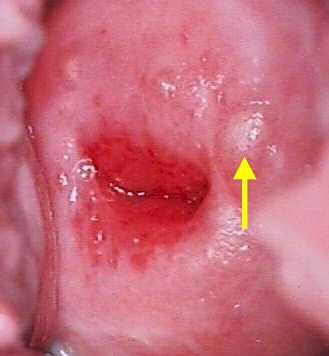 Erythema
Reddened areas
Margins may or may not be clearly defined
Epithelium intact 
Vessels intact
Edema
Epithelium
Intact
Swollen
Vessels
Intact
Color
Normal or pale white
Petechiae
Punctate red areas
Individual or group
Epithelium intact
Vessels disrupted
Diameter ≤3mm
Color of finding is red or purple
Ecchymosis
Epithelium intact
Vessels disrupted
Size >3mm 
Color is red or purple
Peeling
Epithelium disrupted but superficially
Vessels intact
Fragment may remain attached to area of peeling
Generally well-demarcated
Underlying epithelium appears normal
Ulceration
Disrupted epithelium
Superficial or deep
Vessels intact or disrupted
May include sloughing
Sharply demarcated outline
Abrasion
Epithelium disrupted
Superficial or deep
Vessels intact or disrupted
Diffuse or poorly demarcated outline
Laceration
A “cut” or “fissure”
Epithelium disrupted
Superficial or deep
Vessels intact or disrupted
Appears to be linear “pulling apart” or wearing away of tissue
Pelvic Exam and Specific Visit Considerations
Screening Visit Pelvic Exam Considerations
As described previously, document all findings on Pelvic Exam Diagrams; abnormal findings on Screening Pelvic Exam CRF and PRE CRF
Grade 2 or higher findings are exclusionary, but a repeat exam may be performed to establish eligibility 
covered during SV Overview presentation
so not collect pelvic specimens for storage at repeat exams
VR Placement Check at Enrollment and Month 1
No exam required; HOWEVER, assessment of ring placement is required!!!
Participant must demonstrate the ability to insert and remove the ring
Clinician must perform digital exam to check ring placement
VR Placement Check
On digital exam, ring is proximal to the introitus and behind the pubic bone
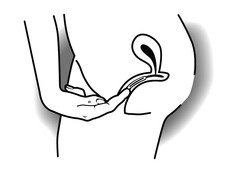 [Speaker Notes: 12.3.3	Clinician Instructions for Checking Ring Placement
 
At the enrollment visit, following insertion of the VR, the study clinician or designee  should check placement of the VR, regardless of who inserted it, to confirm correct placement. The following is the procedure that the investigator or designated clinic staff should use to verify ring placement:
 
After ring placement, the participant should walk around prior to verification of correct ring placement.
The participant should then lie comfortably on the examination couch in supine position (on her back).
Upon genital inspection, the ring must not be visible on the external genitalia. If the ring is visible, the placement is not correct. 
The ring should not press on the urethra. 
On digital examination, the ring must be placed at least 2cm above the introitus beyond the Levator Ani muscle. 
If, on inspection, the ring is found to be inserted correctly, the ring should be removed and reinserted correctly by the participant or the study clinician.
 
At the Enrollment visit, after correct placement is confirmed, the clinician should ask the participant to feel the position of her ring. This will help ensure that she understands what correct placement feels like, should she need to check this between study visits. This instruction may be repeated at any visit, as needed.]
Unscheduled PE During Follow-up
Pelvic exams will also be conducted as clinically indicated to follow up on symptoms or adverse events identified at a previous visit

Unscheduled pelvic exams should ONLY include procedures that are necessary to the follow-up
All procedures on the pelvic exam checklist do not need to be conducted
Specimens are not collected unless clinically indicated for local testing (no storage specimens)
Specific Management Issues
STI/RTI
Participants diagnosed during screening with an STI/RTI/UTI requiring treatment  may be enrolled after treatment is complete provided all symptoms have resolved 

Document on Pre-existing Conditions CRF when diagnosed at SV if ppt will be treated and proceed to EV
update to not ongoing at EV as applicable
RPR seropositivity may be ongoing
Genital herpes may be ongoing
Genital warts may be ongoing
STI/RTI Management
STIs/RTIs should be treated per WHO guidelines
Except for asymptomatic candidiasis  and asymptomatic bacterial vaginosis   neither require treatment per ASPIRE

WHO guidelines are minimum standard; if local guidelines set higher standard, follow local guidelines

Provide directly observed single dose regimens whenever possible

Document all treatments taken on Con Meds Log
[Speaker Notes: 10.8	Vaginal Discharge
 
Both participant complaints and clinical findings of abnormal vaginal discharge are common in microbicide studies. While the evaluation of abnormal vaginal discharge may not differ between the two,  whether treatment is offered and how the abnormality is reported may. Abnormal vaginal discharge may be associated with cervicitis, yeast, trichomoniasis, and/or bacterial vaginosis,  among other conditions.  Site clinicians are encouraged to thoroughly evaluate complaints and/or findings of abnormal vaginal discharge as per their discretion.  Per protocol, whether to treat the underlying cause of the abnormal vaginal discharge will depend on 1. what the underlying diagnosis is and 2. whether the participant is symptomatic. If the evaluation reveals an underlying sexually transmitted infection such as trichomoniasis, the participant and her partner(s) should be offered treatment regardless of symptoms. If the evaluation reveals bacterial vaginosis or yeast, the participant should be offered treatment only if she is symptomatic.
   
Section 11.2.1 details the reporting of vaginal discharge Adverse Events.  Briefly, sites are encouraged to distinguish whether the discharge was initially reported by the participant (“vaginal discharge by participant report”) or noted only on pelvic exam by the clinician (“vaginal discharge- clinician observed”). Importantly, in instances when the evaluation of clinician observed vaginal discharge reveals asymptomatic bacterial vaginosis or asymptomatic yeast, an Adverse Event should be filed for “vaginal discharge-clinician observed.”  Even though asymptomatic yeast and bacterial vaginosis are not considered Adverse Events per protocol, in these instances, the clinician observed vaginal discharge should be captured as an Adverse Event]
STI/RTI Management
Syndromic Management is acceptable per site SOP
STI/RTI are considered resolved when treatment has been completed and symptoms, if any, have resolved
No test of cure is required or result needed on CRF
NB:  For exclusionary infections diagnosed during screening, treatment must be completed, and symptoms must resolve, before enrollment
Syphilis
Clinical management of syphilis should include repeat serology (RPR) at six-month intervals to confirm treatment effectiveness
If RPR titre does not decrease four-fold or revert to seronegative within six months after treatment, treatment should be repeated
NB:  For syphilis infections diagnosed during screening, four-fold decrease is not required before enrollment
SV syphilis result is captured on CRF (Screening Specimen Storage) and PUEV result on PUEV Lab Results
[Speaker Notes: RPR positivity at screening should be captured as rpr seropositivty]
Vaginal Discharge
Abnormal vaginal discharge is common and may be participant reported or clinician observed
Evaluation is per clinician discretion and should be the same regardless of identifying source 
Treatment, however, may differ
If underlying diagnosis is STI, treat
If asymptomatic BV or yeast, no treatment required
Record AE
Verbatim term should be underlying diagnosis (trichomonas, for example) UNLESS asymptomatic BV or yeast is uncovered
In that case, record “vaginal discharge per ppt report” or  “vaginal –discharge-clinician observed”
If discharge is both participant reported and clinician observed, record “per ppt report”
Urinary Tract Infections
In ASPIRE, UTI is diagnosed by symptoms
If diagnosed symptoms, grade by the main tox table





If diagnosed by culture or urinalysis, grade per UTI row of the FGGT
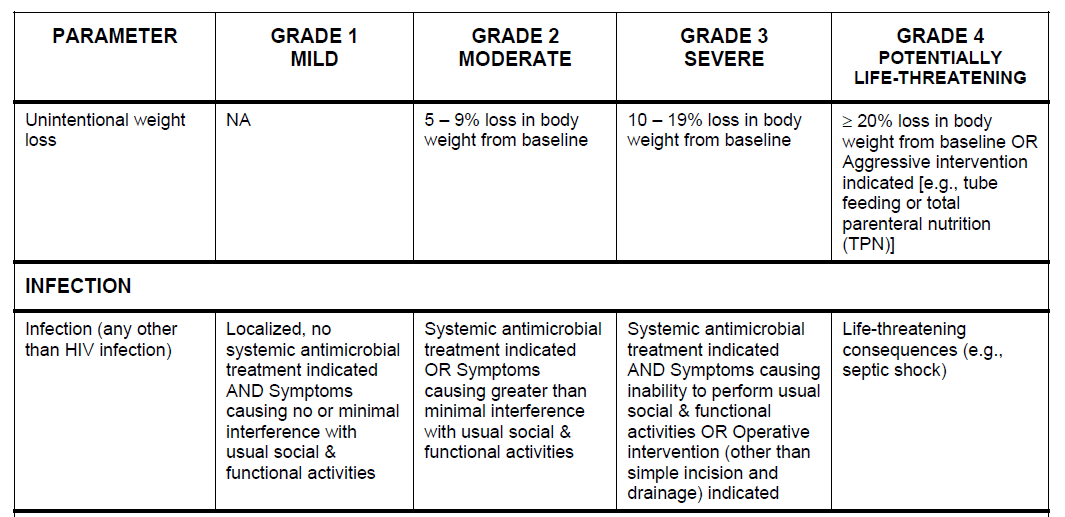 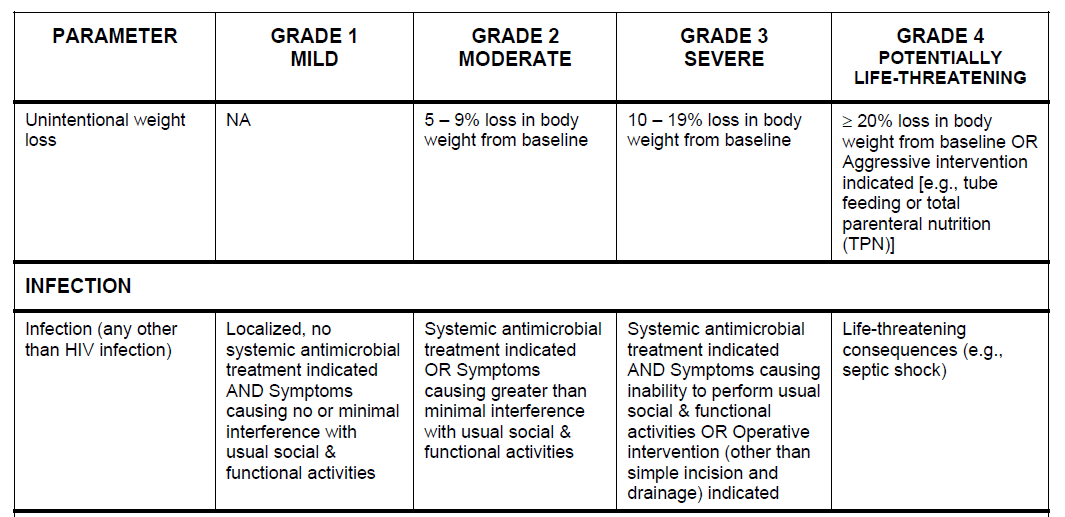 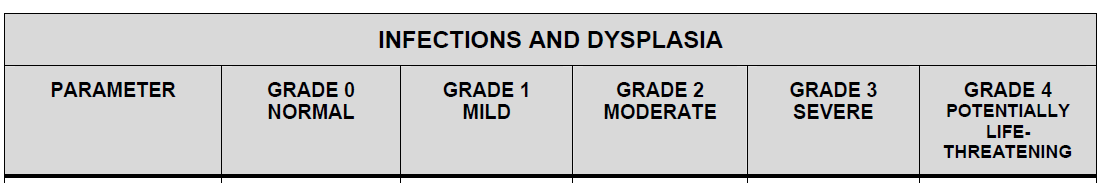 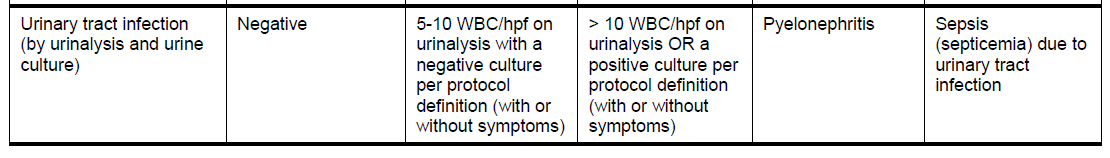